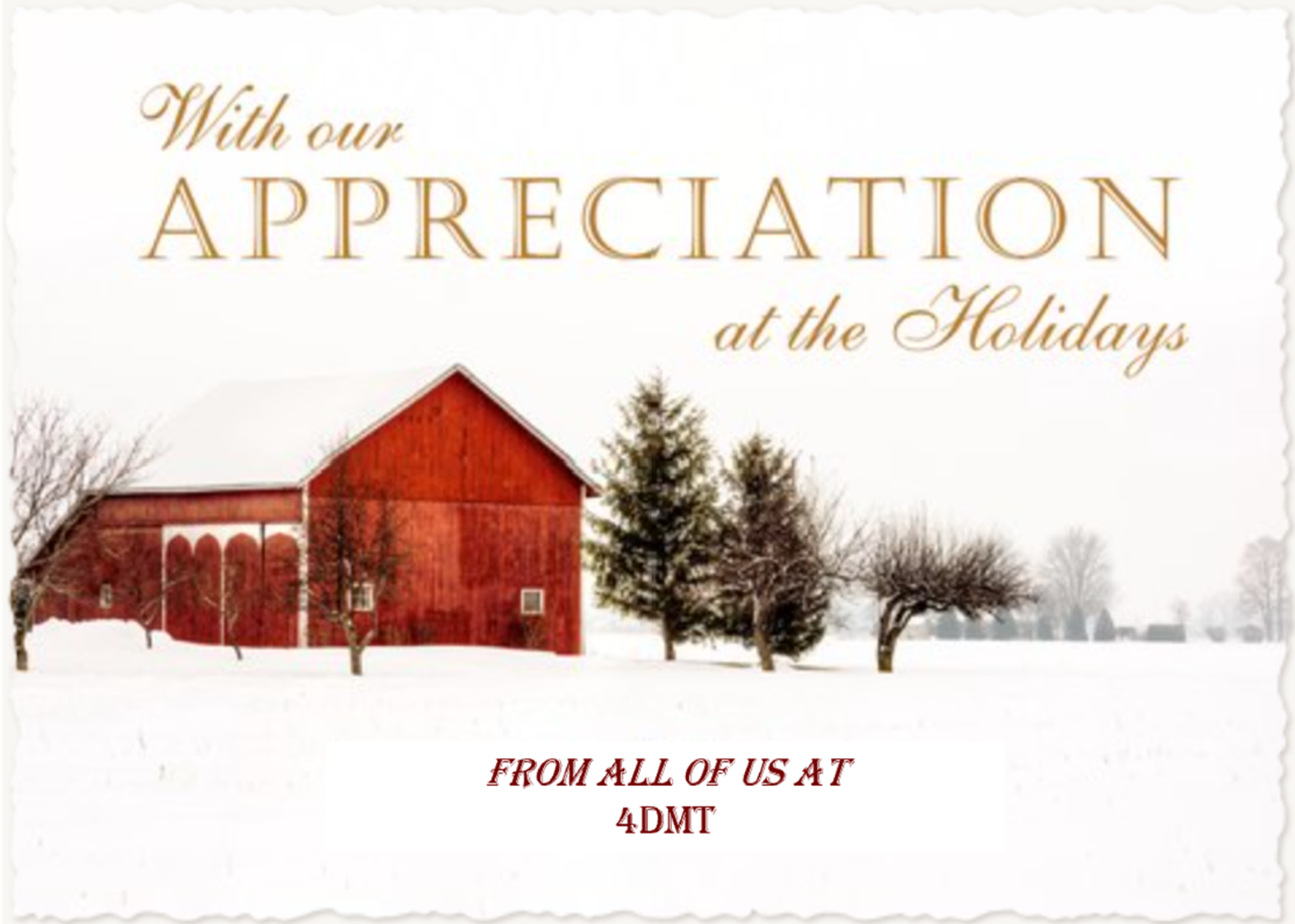 From BioPharmaPM Board of Directors